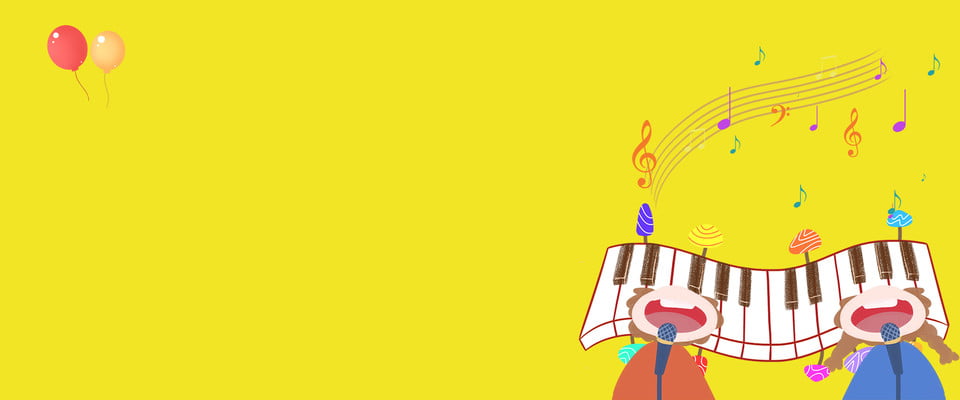 ESCUELA NORMAL DE EDUCACION PREESCOLAR
Licenciatura en Educación Preescolar

Ciclo escolar 2020-2021

Segundo semestre Sección A

“Rimas y Arrullos”
Curso:

Estrategias de música y canto en educación preescolar

Alumna:

Karen Marisol Martínez Reyes #13

Maestro:
Jesús Armando Posada Hernández


A 07 de mayo de 2021. Saltillo, Coahuila de Zaragoza.
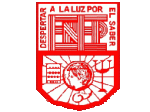 Link de el video “Rima y arrullos”
https://www.youtube.com/watch?v=z5hL2pU6WmE
https://www.youtube.com/watch?v=MlzvIy0VIwM